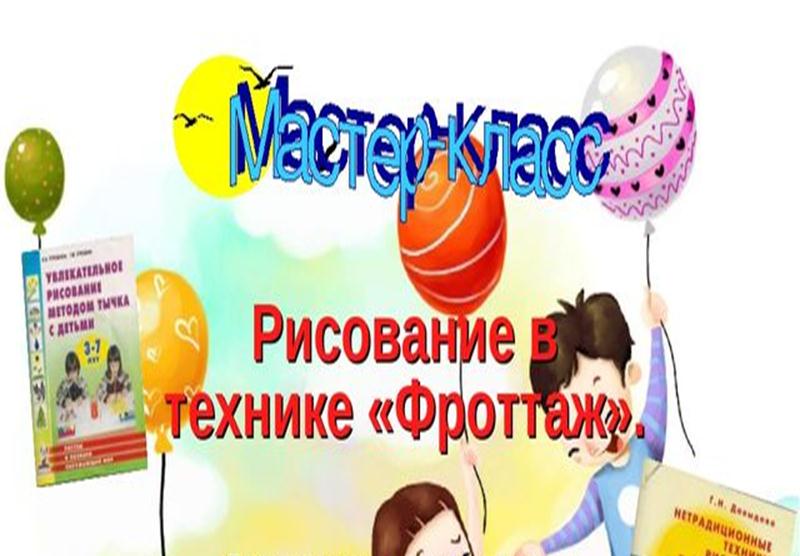 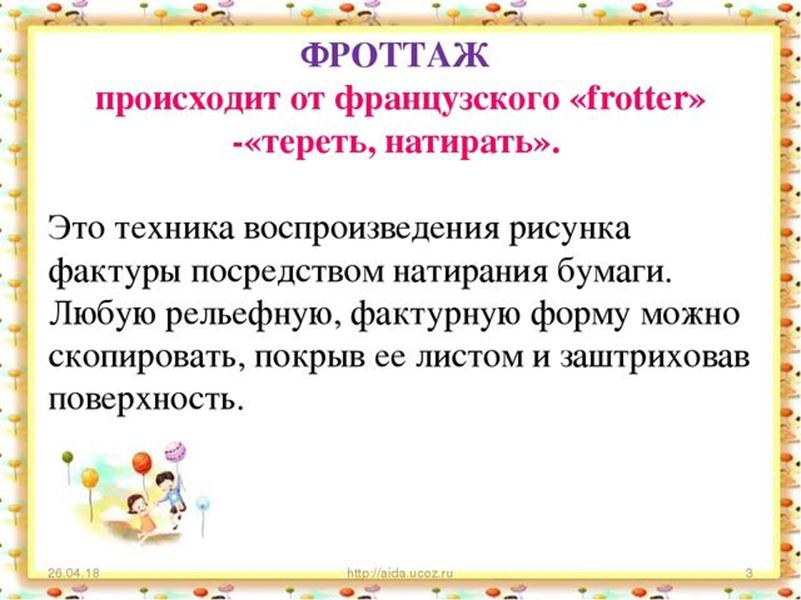 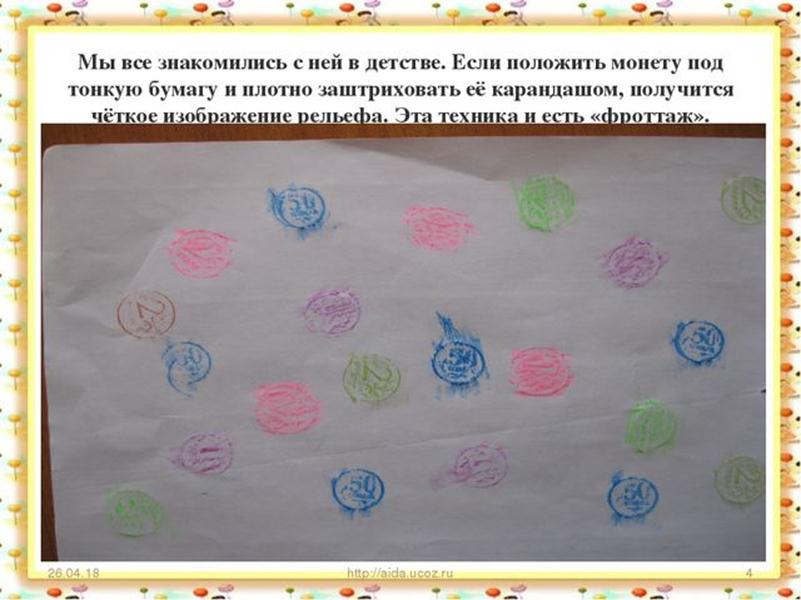 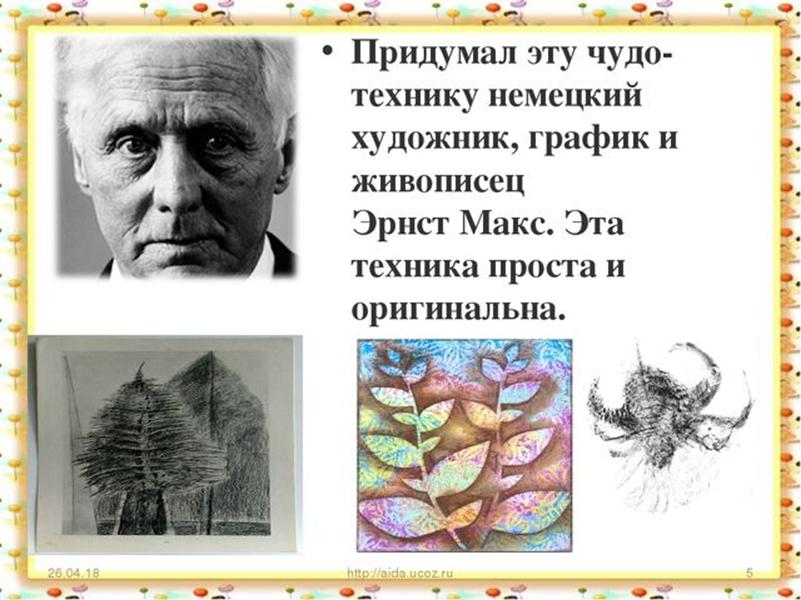 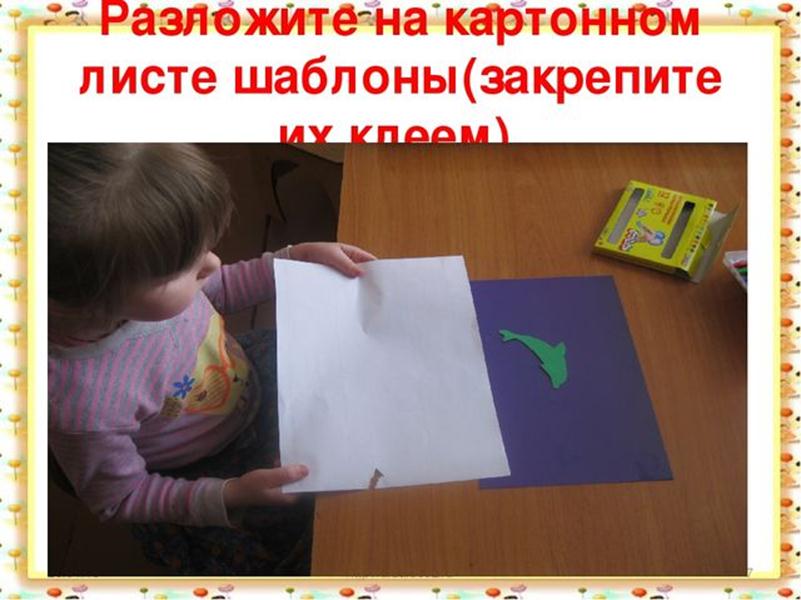 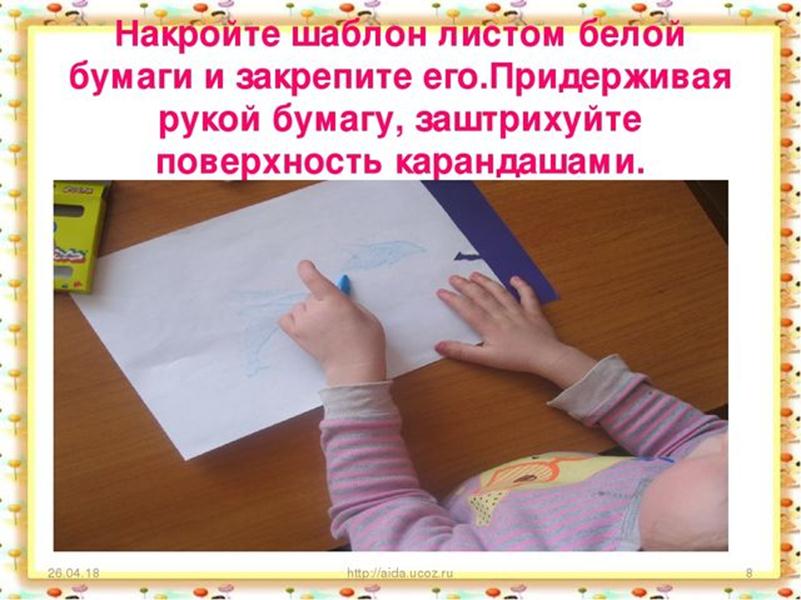 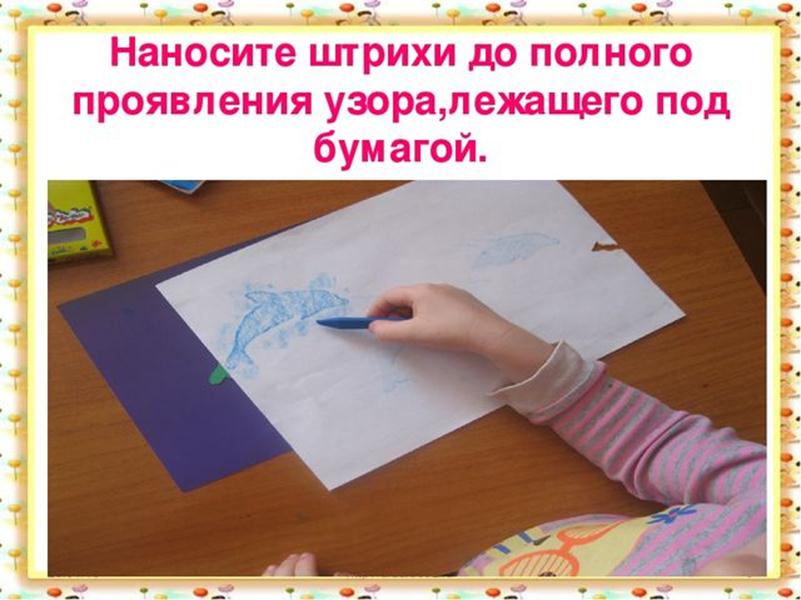 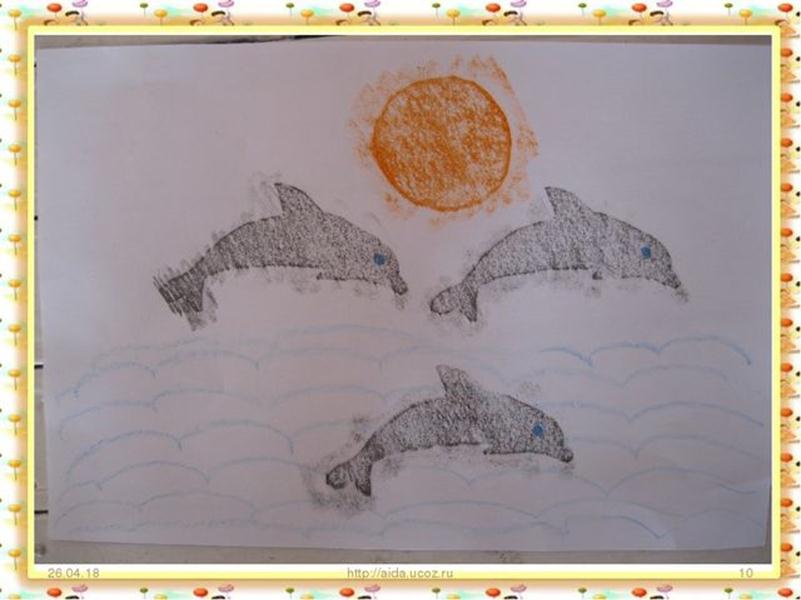 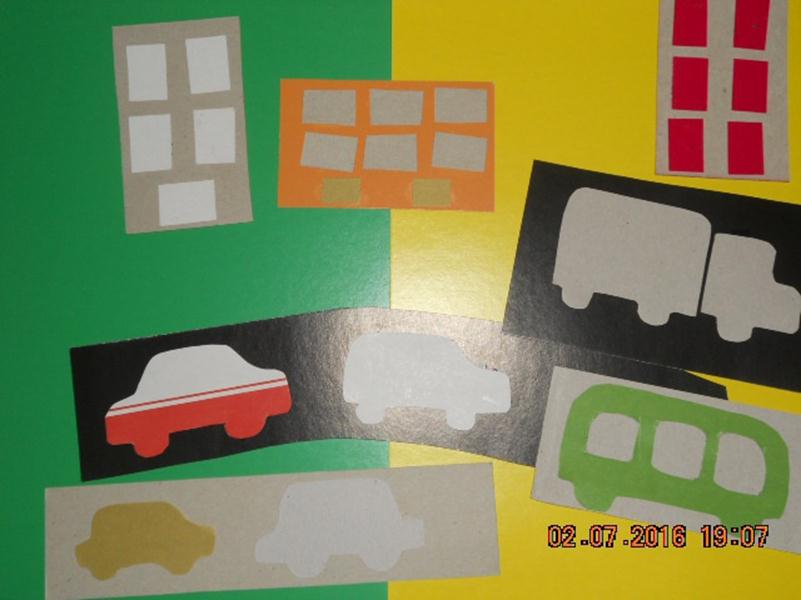 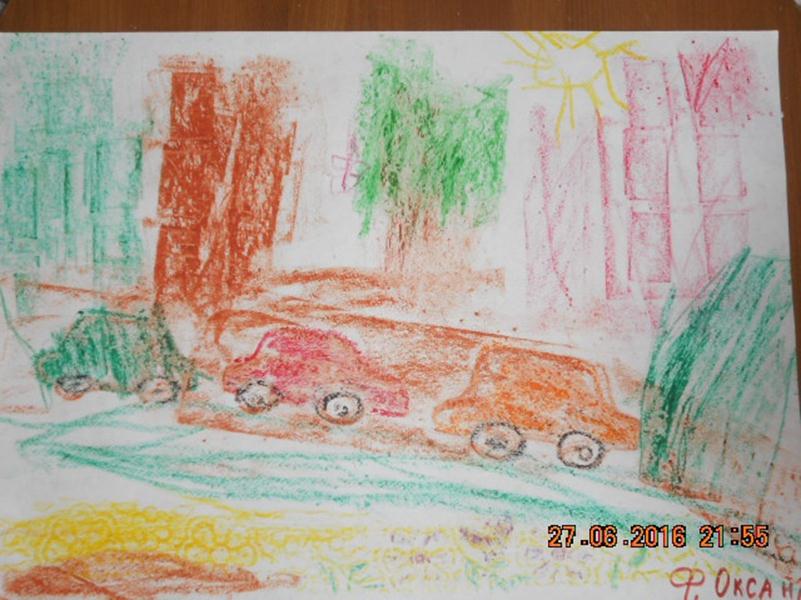 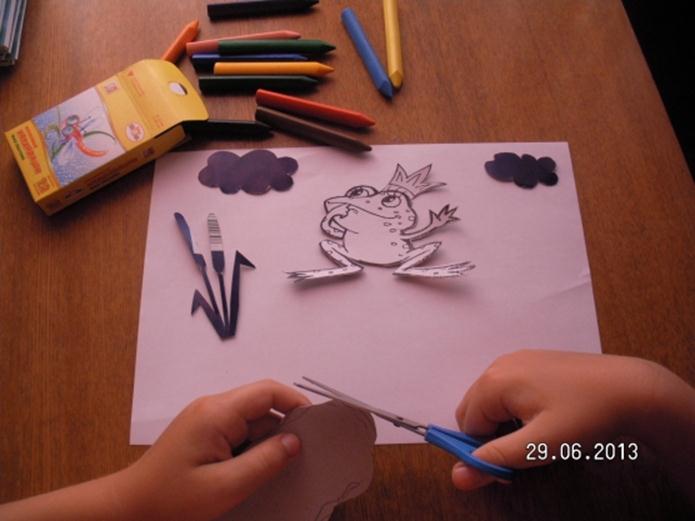 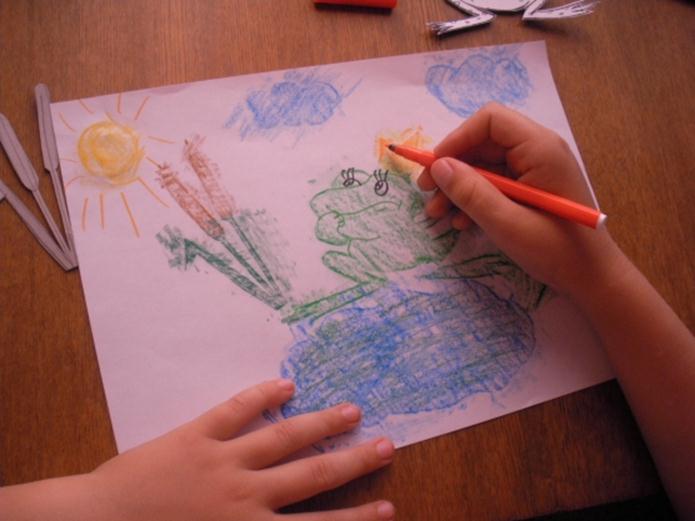 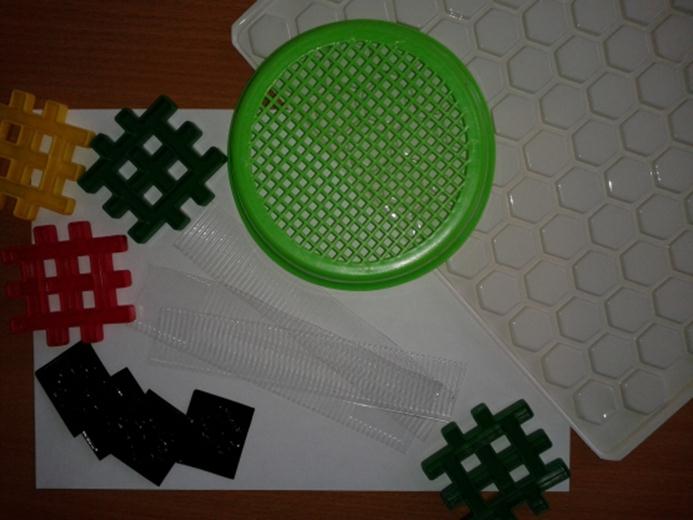 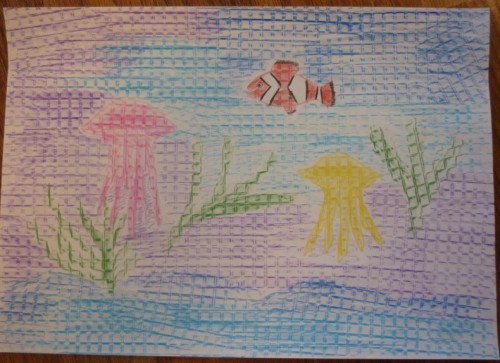 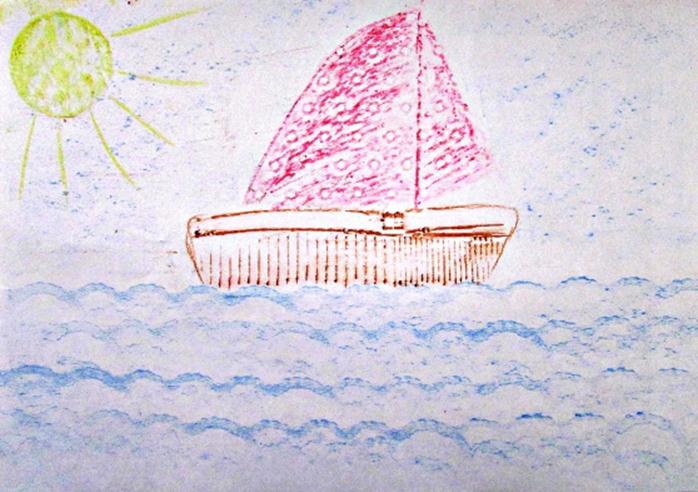 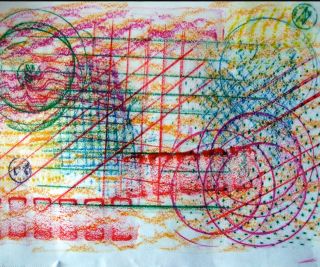 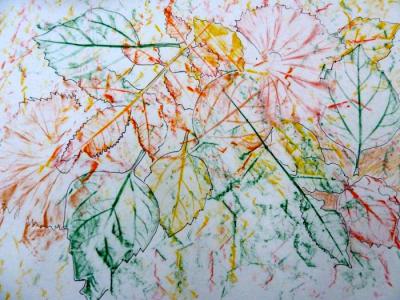 [Speaker Notes: Наложение цветов образов]
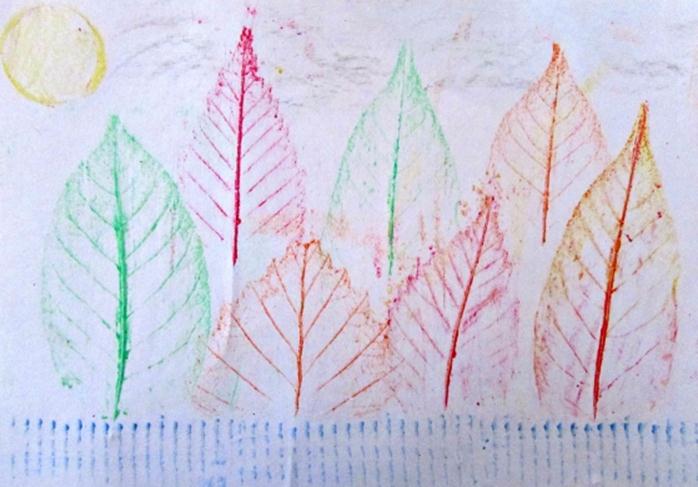 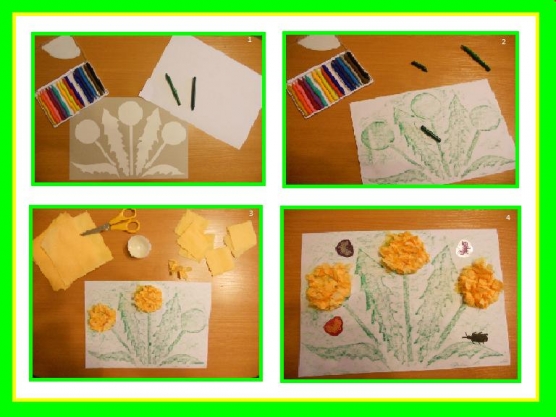 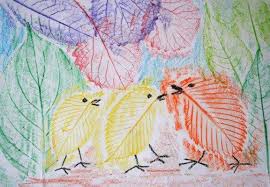 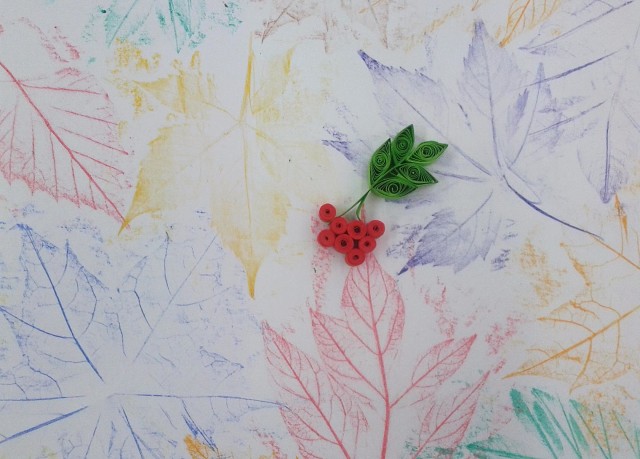 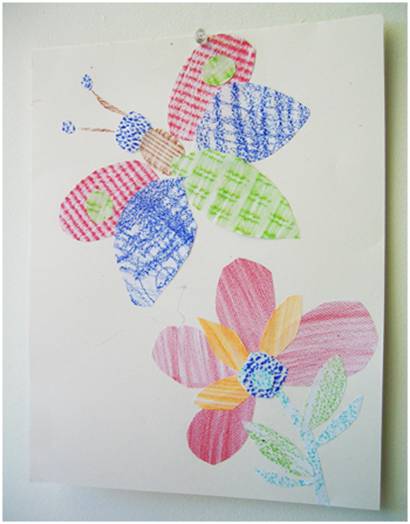 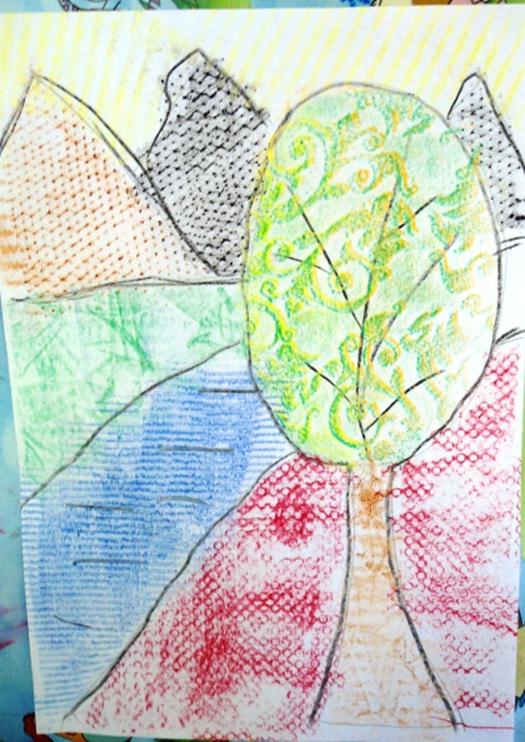 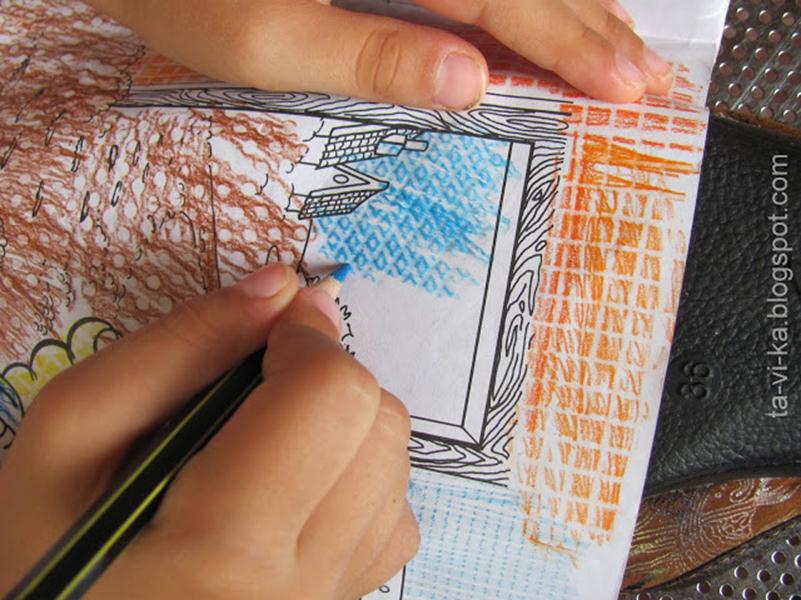 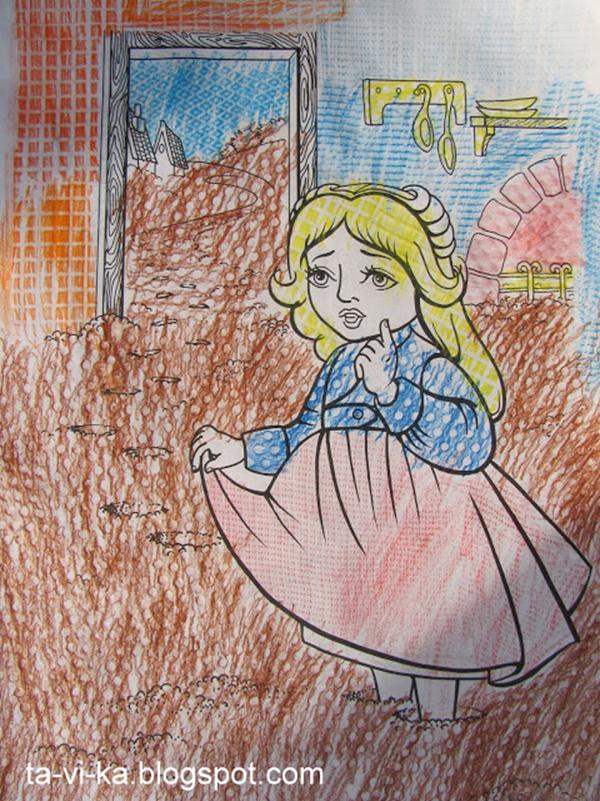 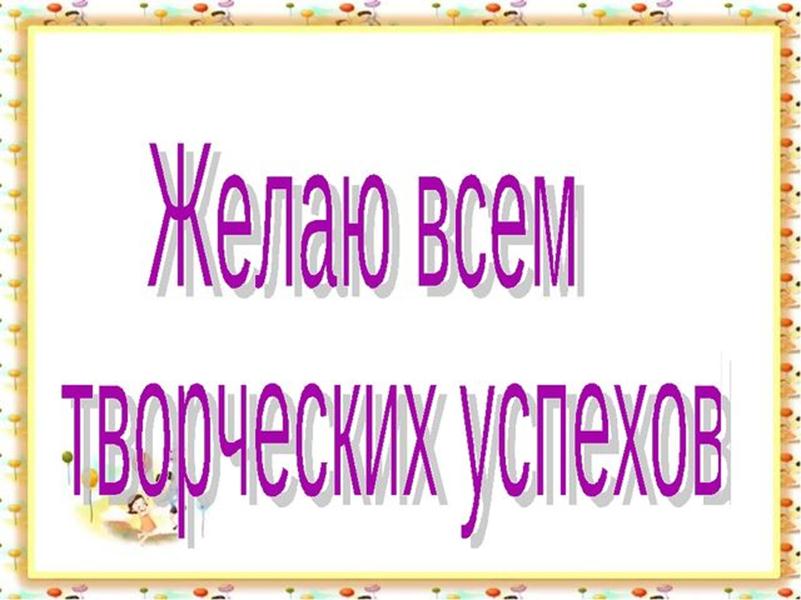